Конспект логопедического занятия в старшей группе                                                                  « В гостях у зеленой горошины».
Учитель логопед ГБДОУ № 97 Центрального района                  Кашеварова С.А.
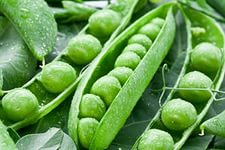 Санкт – Петербург 2015г
Цель – уточнение и расширение словаря по теме « Овощи»
Коррекционно-обучающие цели:
– активизация словаря по теме “Овощи”;
–развитие грамматических категорий – согласование существительных с прилагательными, образование уменьшительно – ласкательных существительных, уточнение падежных окончаний существительных.
Коррекционно-развивающие цели:
– развитие общей и мелкой моторики;
– развитие координации речи с движением;
– развитие зрительного восприятия, внимания.
Коррекционно-воспитательные цели:
– воспитание доброты, отзывчивости;
– формирование навыков сотрудничества, доброжелательности.
Оборудование:                                                                                             костюм «Зеленая Горошина», ковролин, картинки овощей, игра « Что изменилось?», « Вершки – корешки», « Какой сок?»
В оформлении занятия использовались материалы и картинки из поисковой системы « Яндекс».
План занятия
1.Организационный момент. Создание игровой ситуации. Ребенок в костюме « Зеленая Горошина». Стихотворение про горох.                                                                                                     2. Загадки об овощах.                                                                                                                               3. Игра « Подбери признак к предмету».                                                                                                                   4. Пальчиковая гимнастика « Капуста».                                                                                                            5. Игра « Большой – маленький».                                                                                                                                     6. Физминутка « Урожай».                                                                                                                           7. Игра « Вершки – корешки».                                                                                                                     8. Игра « Что изменилось».                                                                                                                         9. Игра « Какой сок?».                                                                                                                                 10. Организационный момент. Итог занятия.
Организационный момент.                                                                      
      Создание игровой ситуации.                                                                                Логопед –  Посмотрите, кто пришел к нам в гости?                                                                              Дети – Это Зеленая Горошина                                                                     ( ребенок в костюме  зеленой горошины).                                                                Ребенок читает стихотворение
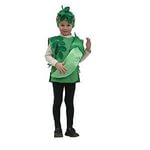 Я  зелёненький  горошекКруглый,  сахарный,              хороший!Я  расту  на  каждой  грядкеЛюбят  все  меня  ребятки!
Домик  мой  зовут  стручок,В  нём  закрылся  и  молчок.Набираюсь  там  я  сил,Но  в  стручке  я  не  один:
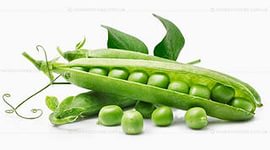 Мама,  папа,  братья,  яМы – бобовая  семья.Как  созреем -  открывайте,Всех  горошком  угощайте!
2. Логопед – Дети, Зеленая Горошина приглашает нас в гости. Где живет зеленый горошек? Кто знает?                                                                                                      Дети – Горошек живет в огороде на грядке.                                                                            Логопед – Собираемся в дорогу! Встали в ряд! Шагаем в ногу!                                            (Дети идут за горошиной «змейкой»). Сели на стульчики.                                                         3. Логопед – Вот пришли мы в огород. Угадай что тут растет?                                                ( загадки об овощах) Ребенок, отгадавший загадку, получает картинку овоща.
Уродилась я на славу,Голова бела, кудрява.Кто любит щи -Меня в них ищи.
Неказиста, шишковатая,А придет на стол она,Скажут весело ребята:“Ну, рассыпчатая, вкусна!”
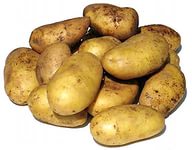 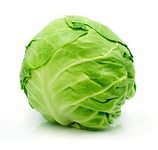 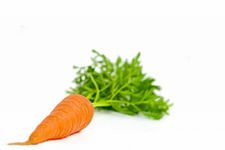 Красна девицаСидит в темнице,А коса на улице.
Хотя я сахарной зовусь,Но от дождя я не размокла,Крупна, кругла, сладка на вкус,Узнали вы, кто я? …
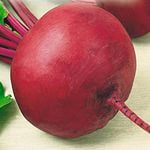 Сидит дед во сто шуб одет,Кто его раздевает,Тот слезы проливает.
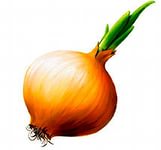 4. Логопед – Зеленая Горошина предлагает детям рассказать об овощах.                                             

Игра «Подбери признак к предмету?»                                                                                  

Дети – У меня картошка. Она овальная, сочная, белая, вкусная.                                                                   – У меня морковка. Она оранжевая, сочная, сладкая, хрустящая, вкусная.                                                                                                                                                    – У меня лук. Он желтый, круглый, сочный, горький.                                                                                 – У меня свекла. Она круглая, красная, сочная, сладкая. – У меня капуста. Она круглая, зеленая, сочная, хрустящая, большая.                                                                                   Логопед – Зеленой горошине понравилось как вы рассказали об овощах. Молодцы!
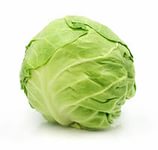 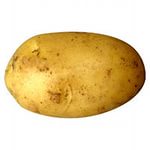 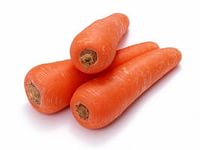 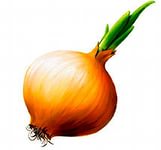 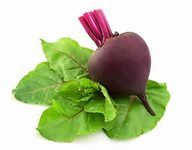 5. Логопед – А сейчас поиграем с пальчиками.
Пальчиковая гимнастика “КАПУСТА”
Тук! Тук! Тук! Тук! Раздается в доме стук. Мы капусту нарубили,Перетерли, Посолили И набили плотно в кадку. Все теперь у нас в порядке.                                              

(Ритмичные удары ребром ладоней по столу.)(Хватательные движения обеими руками.)(Указательный и средний пальцы трутся о большой.)(Удары обеими руками по столу.) (Отряхивают руки.)
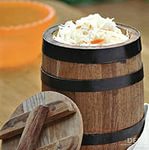 6.Логопед – Горошина, расскажи – кто живет с тобой в стручке?                            Горошина – Со мной живут: папа и мама – горошины, сестренки – горошинки.                                                                                                                           Логопед – Поиграем в игру « Большой – маленький»                                          (горошина раздает детям  карточки с овощами)
Дети - Помидор- помидорка                                            - Морковь- морковка- Огурец- огурчик                                                               - Тыква- тыковка- Лук- лучок                                                                                    - Чеснок- чесночок                                                                          - Горох- горошек                                                           - Картошка- картошечка
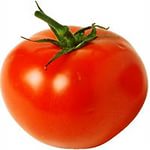 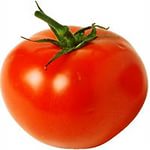 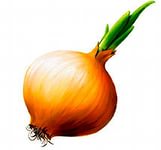 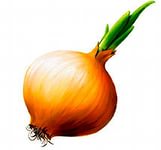 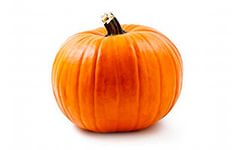 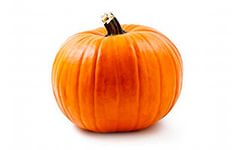 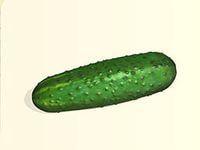 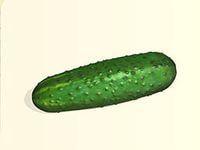 7. Логопед – Горошина приглашает поиграть. ( Дети встают в круг)
Физкультминутка “Урожай”.В огород пойдем, урожай соберем. (маршируют)Мы морковки натаскаем (“Таскают”) И картошки накопаем. (“Копают”)Срежем мы кочан капусты, (“Срезают”)Круглый, сочный, очень вкусный, (Показывают круг руками-3раза.)Щавеля нарвем немножко (“Рвут”)И вернёмся по дорожке. (маршируют)
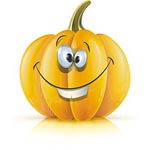 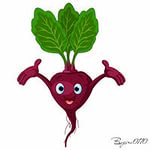 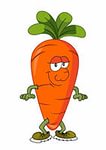 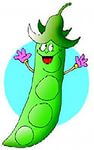 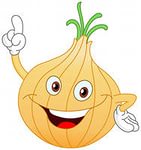 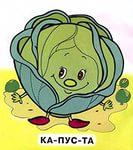 8. Логопед – Сейчас мы вместе с Горошиной поиграем в игру                                «Вершки — корешки». ( Картинки грядки с овощами на ковролине).


- Дети, посмотрите на наш огород. Какие-то овощи растут в земле, а другие над землей. Одни овощи нам приходится выкапывать или выдергивать, а другие срывать или срезать. То, что растет над землей, называется вершки, а то, что под землей – корешки. У одних овощей съедобны вершки, а у других корешки. Давайте же разберемся, что нам кушать у какого овоща.
Логопед бросает ребенку мяч и называет овощ. Ребенок должен назвать съедобную часть овоща и бросает мяч логопеду.
 Логопед -  картофель                          Ребенок – корешки                                                                                Логопед -  капуста                                 Ребенок -  вершки                                                                              Логопед – огурец                                    Горошина – вершки         и тд.
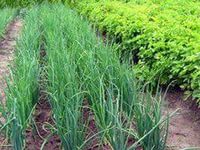 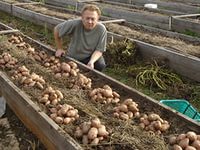 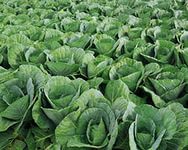 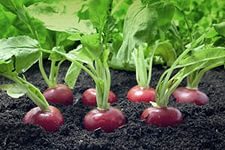 9. Логопед - посмотрите на наш огород. Что в нем изменилось? По-моему тут что-то поменялось местами, что-то исчезло, а что-то добавилось.   Игра « Что изменилось?» ( Игра на ковролине).

Дети – Помидоры теперь растут за огурцами.                                                                                          -  Не стало грядки с луком.                                                                                                     - Огурцы растут между свеклой и капустой.          И тд.
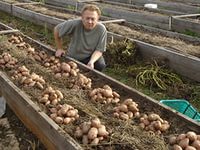 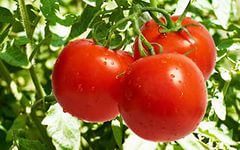 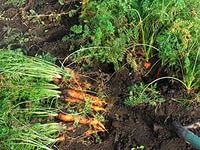 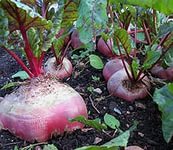 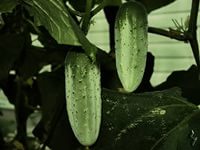 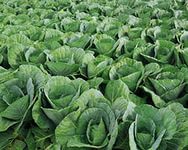 10.   Логопед – Дети. Горошина хочет угостить нас овощными соками. Они вкусные и очень полезные. Игра « Какой сок?» Горошина раздает детям карточки с игрой « Какой сок?».                            ( Игра за столом).

Логопед – Какой сок вы будите пить?                                                                     Дети – Я буду пить морковный сок.                                                              – Я буду пить тыквенный сок.                                                                                 -  Я буду пить томатный сок.         И тд.
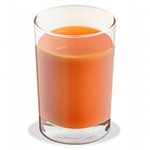 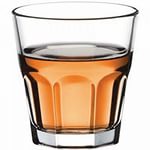 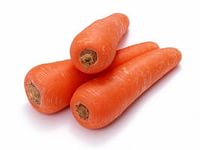 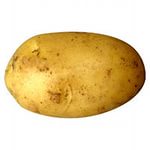 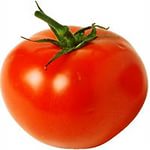 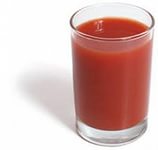 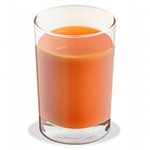 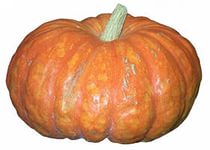 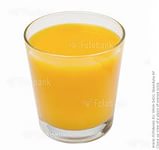 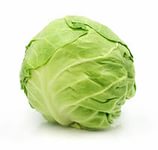 11. Организационный момент.  Логопед – Мы играли, мы играли и немножечко устали. Посидим – отдохнем! И домой сейчас пойдем! Дети, вам понравилось в гостях у Горошины? Что нового вы узнали? Какие игры вам понравились? - - До свидания Горошина! ( Дети уходят из кабинета логопеда в группу.)
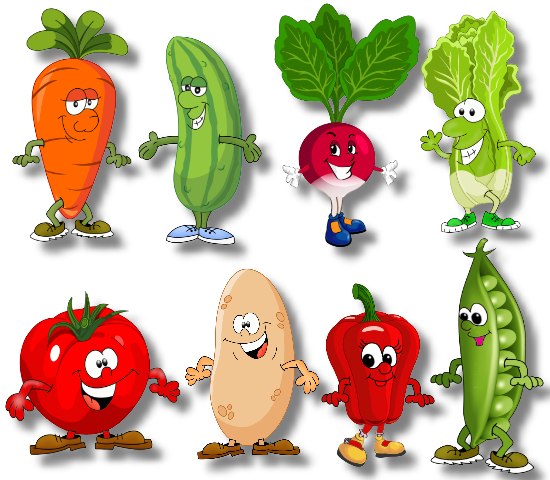 Список литературы:
1. Борисова Е.А. Индивидуальные логопедические занятия с дошкольниками. Методическое пособие. – М.: ТЦ Сфера. 2008.
2. Иванова Ю.В. Дошкольный логопункт: документация, планирование и организация работы. – М.: Издательство ГНОМ и Д. 2008.
3. Нищева Н.В. Конспекты подгрупповых логопедических занятий в старшей группе детского сада для детей с ОНР.                                                             – Спб.: ДЕТСТВО-ПРЕСС. 2009.
4. Нищева Н.В. Конспекты подгрупповых логопедических занятий в средней группе детского сада для детей с ОНР.                                                                        — СПб.: ДЕТСТВО-ПРЕСС. 2006.
5. Узорова О.В., Нефедова Е.А. Пальчиковая гимнастика.                                             - М.: АСТ: Астрель. 2007.